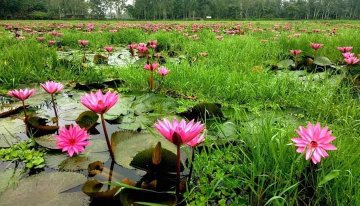 সবাইকে স্বাগতম
পরিচিতি
শিক্ষক পরিচিতি
পাঠ পরিচিতি
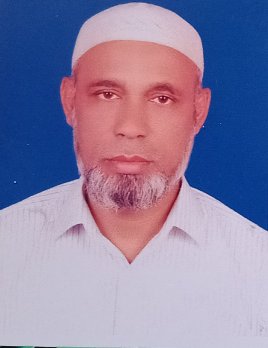 বিষয়ঃ অর্থনীতি 
শ্রেণিঃএকাদশ-দ্বাদশ 
প্রথম পত্র
দশম অধ্যায়
(মুদ্রা ও ব্যাংক) 
Money & Banking
মোঃসৈয়দুজ্জামান খান
প্রভাষক(অর্থনীতি)
জাংগালিয়া ইউনিয়ন স্কুল এন্ড কলেজ,
পাকুন্দিয়া,কিশোরগঞ্জ ।
আজকের পাঠের বিষয়
অর্থ বা মুদ্রা কার্যাবলি 
(Function of Money )
শিখন ফলঃ-
এই পাঠের শেষে,
১। মূদ্রা কিবলতে পারবে,
২। ব্যাংককিং কি তা ব্যাখ্যা করতে পারবে,
৩। মূদ্রা ও ব্যাংককিং এর  মধ্যে পার্থক্য কি কি তা বিশ্লেষণ করতে পারবে?
আজকের পাঠ থেকে যা শিখবে-
১)  মুদ্রার কার্যাবলি বর্ণনা করতে শিখবে।
মুদ্রার কার্যাবলি(Functions of Money)
অর্থের কাজ
অর্থনৈতিক ও বানিজ্যিক কার্যাবলি (Commercial Functions)
সামাজিক কার্যাবলি
(Social Functions)
মনস্তাত্ত্বিক কার্যাবলি
(Psychological Functions)
মুদ্রার অর্থনৈতিক ও বানিজ্যিক কার্যাবলি
১) বিনিময়ের মাধ্যম
মুদ্রার মাধ্যমে বিনিময়
দ্রব্যের বদলে দ্রব্য বিনিময়
বিনিময়ের আইনসম্মত ও সর্বজনগ্রাহ্য মাধ্যম হওয়ায় মুদ্রা বা অর্থ দ্বারা যেকোন সময় যেকোন পরিমান দ্রব্য ও সেবা ক্রয়-বিক্রয় করা যায়। ফলে সব রকম অর্থনৈতিক ও ব্যবসায়িক লেনদেন সহজ ও গতিশীল হয়।
মুদ্রার অর্থনৈতিক ও বানিজ্যিক কার্যাবলি
২) মুল্যের পরিমাপক
যেমনঃ গাড়িটির বিক্রয় মুল্য ২০০০০০০/- (বিশ লক্ষ টাকা)
অর্থের মাধ্যমে দ্রব্য-সামগ্রীর দাম নির্ধারণ করা হয়।
মুদ্রার মাধ্যমে যেকোন দ্রব্য, সেবা ও সম্পদের মুল্য পরিমাপ করা যায়।
মুদ্রার অর্থনৈতিক ও বানিজ্যিক কার্যাবলি
৩) ঋণ প্রদান ও পরিশোধ
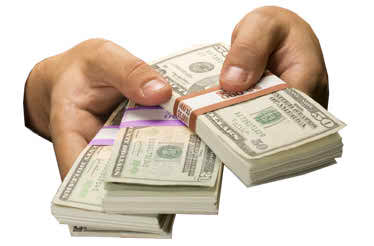 ঋন প্রদান
ঋন পরিশোধ
মুদ্রার মুল্য সহজে পরিবর্তন হয় না তাই ঋণদাতা মুদ্রার মাধ্যমে ঋণ প্রদান করতে পারে এবং ঋণগ্রহীতা মুদ্রার মাধ্যমে ঋণ পরিশোধ করতে পারে।
মুদ্রার অর্থনৈতিক ও বানিজ্যিক কার্যাবলি
৪) সঞ্চয়ের বাহন
বাড়িতে সঞ্চয়
ব্যাংকে সঞ্চয়
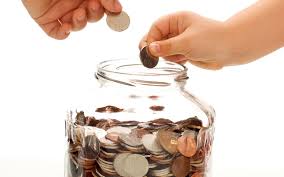 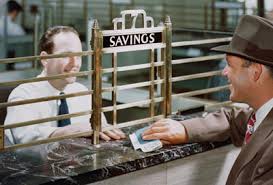 দ্রব্য-সামগ্রী দীর্ঘদিন সঞ্চয় করে রাখলে তা নষ্ট হতে পারে। কিন্তু দ্রব্য-সামগ্রী বিক্রয় করে মুদ্রার মাধ্যমে সঞ্চয় করা সুবিধাজনক ও নিরাপদ।
মুদ্রার অর্থনৈতিক ও বানিজ্যিক কার্যাবলি
৫) মুল্য স্থানান্তরের বাহন
স্থাবর-অস্তাবর সম্পত্তি
স্থাবর সম্পত্তি বিক্রিত অর্থ
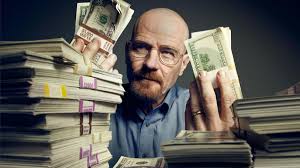 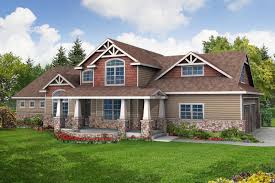 মুদ্রার মাধ্যমে যেকোনো স্থাবর-অস্থাবর সম্পত্তি বিক্রয় করে তার মুল্য সহজে অনেক দুরে স্থানান্তর করা যায়।
মুদ্রার অর্থনৈতিক ও বানিজ্যিক কার্যাবলি
৬) উপকরনের পারিশ্রমিক প্রদান
উৎপাদনে নিয়োজিত উপকরণসমুহের দাম যেমন খাজনা, মজুরি, সুদ ও মূনাফা মুদ্রার মাধ্যমেই পরিশোধ করা হয়।
মুদ্রার অর্থনৈতিক ও বানিজ্যিক কার্যাবলি
৭) ভোগ থেকে তৃপ্তি লাভ
মুদ্রার সাহায্যে প্রয়োজন ও সামর্থ অনুযায়ী দ্রব্য ও সেবা ক্রয় করে ভোগ করা যায়।
জোড়ায় কাজ
সময়: ০৬ মিনিট
প্রশ্নঃ মুদ্রার ৫টি কাজ ব্যাখ্যা কর?
উত্তরঃ  বিনিময়ের সাধারণ মাধ্যম, ঋণ গ্রহণ ও পরিশোধের উপায়, মুল্যের পরিমাপক ও সঞ্চয়ের বাহন  ।
মুদ্রার সামাজিক কার্যাবলি
সামাজিক মর্যাদার প্রতিক হিসাবে কাজ
নিজের গাড়ি
নিরাপত্তা প্রদানে সহায়ক: মুদ্রা মানুষকে নিরাপদ ও স্বাস্থ্যসম্মত বাসস্থান, ঝুঁকিহীন ও আরামদায়ক কর্মক্ষেত্র, উন্নত খাদ্য ও স্বাস্থ্য সুবিধা প্রভৃতি লাভে সহায়তা করে।
ঝুঁকিহীন ও আরামদায়ক কর্মক্ষেত্র
সমাজে মানুষের মর্যাদা অর্থক্ষমতার পেক্ষিতেই নির্ণীত হয়। অর্থ সামাজিক মর্যাদা ও প্রভাবের উপাদান হিসাবে কাজ করে।
একক কাজ
সময়: ০৫ মিনিট
প্রশ্নঃ তোমার মতে অর্থের সামাজিক কাজ আর কি থাকতে পারে ব্যাখ্যা কর?
উত্তরঃবিভিন্ন সামাজিক অনুষ্ঠান ও উৎসবের ক্ষেত্রে অর্থ দ্বারা উপহার –উপঢৌকন প্রদান করলে সামাজিক বন্ধন দৃঢ় হয় ।
মনস্তাত্ত্বিক কার্যাবলি
নিজের গাড়িতে পরিবার
সুখি পরিবার
পর্যাপ্ত অর্থ থাকলে আধুনিক বিনোদন সামগ্রী ভোগ, উন্নততম চিকিৎসা সুবিধা গ্রহণ ও বসবাসের ক্ষেত্রে উন্নত উপকরণ ও পরিবেশ লাভ  করা যায় ফলে মানুষ সদা প্রফুল্ল থাকে এবং দুশ্চিন্তামুক্ত জীবনযাপন করে।
মূল্যায়ন
১)   মুদ্রা বলতে -- 
সরকার কর্তৃক প্রবর্তিত বিনিময়ের মাধ্যম
ঋণ গ্রহণ ও পরিশোধের উপায় 
 মুল্যের পরিমাপক ও সঞ্চয়ের বাহন 
নিচের কোনটি সঠিকঃ 
(ক) i ও ii  (খ) ii ও iii 	(গ) i ও iii 	(ঘ) i, ii ও iii
২) মুদ্রার প্রধান কাজ কোনটি ?
   ক) সঞ্চয়ের বাহন           খ) মূল্যের পরিমাপক   
   গ) বিনিময়ের মাধ্যম      ঘ) ঋনের ভিত্তি
বাড়ির কাজ
প্রশ্নঃ তোমার মতে মুদ্রার আর কি কি কাজ থাকতে পারে ব্যাখ্যা করে লিখ ?
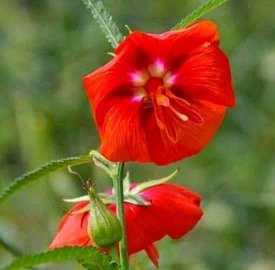 সবাইকে ধন্যবাদ